Зимующие птицы
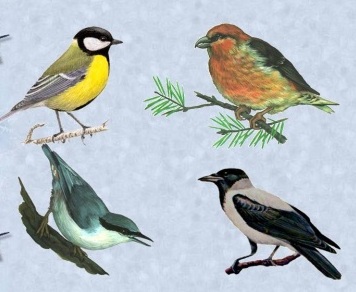 ВоробейВоробей- маленькая, бойкая птичка. Спинка у него коричневая с широкими продольными черными полосками. Хвост и крылышки темно-бурые. Горлышко  черное, а головка серая. Питаются воробьи мошками, гусеницами. Клюют комаров, зернышки и семена растений.
Эта маленькая пташкаНосит серую рубашку,Подбирает быстро крошкиИ спасается от кошки.
                          (Воробей)
Снегирь. у снегиря спинка синевато-серая, подхвостье ослепительно белое .хвост и крылья черные , а грудка ярко – красная. Питаются снегири ягодами рябины, боярышника, шиповника.
Чернокрылый, Красногрудый И зимой найдет приют: Не боится он простуды - С первым снегом Тут как тут!         (Снегирь )
Синица. оперение этих птиц яркое и красивое- кажется, что птичка нарядилась в желтую блузку и в зеленый плащик , а голову украсила темной шапочкой. От зари до зари  синички трудятся уничтожая огромное количество вредителей.
С желтой грудкой у окошкаСобирает шустро крошкиОтгадайте что за птица?Называется (Синица).